Direction générale des ressources humaines
GT  MAYOTTE
DGRH
20 janvier 2025
1
Sommaire
Point de situation

Je suis un personnel actuellement affecté à Mayotte

J’ai demandé une mobilité hors de Mayotte à la RS 2025

Je souhaite être affecté à Mayotte à la RS 2025

Les aides d’urgence

L’organisation des concours
DGRH
2
1. Point de situation
DGRH
3
Point de situation
Chronologie 14 décembre 2024 / 12 janvier 2025 : congés scolaires de l’académie de Mayotte	 14 décembre 2024 : passage du cyclone Chido sur Mayotte

 13 janvier 2025 : prévision d’une reprise administrative des établissements scolaires
 20 janvier 2025 : prévision d’une rentrée des élèves
	 12 janvier 2025 : passage de la tempête Dikeledi sur Mayotte


 A partir du 20 janvier 2025 : nouvelle prévision de reprise administrative des établissements scolaires
 A partir du 27 janvier 2025 : rentrée progressive pour les élèves
4
DGRH
Point de situation
Campagne d’appelsAu 17/01 : 2 538 agents contactés	 82% présents à Mayotte
	 77% indiquent un logement habitable
	 33% indiquent un besoin de soutien psychologique

Questionnaire en ligne Au 16/01 : 4 096 répondants
	 Réponses à l’état du logement : 
40% modérément 
35% gravement
20% faiblement
5% ne sais pas
	 52% indiquent une solution de relogement effective
	 29% indiquent un besoin de soutien psychologique
5
DGRH
2. Je suis un personnel actuellement AFFECTé à Mayotte
DGRH
6
Je suis un personnel affecté à Mayotte
Je précise ma situation à mon employeur
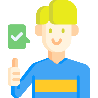 1 - Je prends contact avec mon supérieur hiérarchique ou fonctionnel direct : 

 1D : le directeur d’école / l’IEN de circonscription 

 2D : le chef d’établissement



2 -  Si je le peux, je complète le questionnaire en ligne sur le site de l’académie, ou reçu sur ma messagerie électronique professionnelle le 3 janvier 2025
DGRH
7
Je suis un personnel affecté à Mayotte
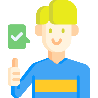 Je précise ma situation à mon employeur
Je suis actuellement à Mayotte


 Je n’ai pas la possibilité de rejoindre Mayotte
8
DGRH
Je suis un personnel affecté à Mayotte
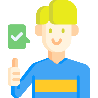 Je précise ma situation à mon employeur
Je suis actuellement à Mayotte et j’ai une solution de logement


Je rejoins mon établissement le 20 janvier 2025 pour la rentrée administrative
DGRH
9
Je suis un personnel affecté à Mayotte
Je n’ai pas la possibilité de rejoindre Mayotte pour la rentrée administrative / je n’ai pas de solution de logement

J’indique à mon employeur ce qui m’empêche d’être présent lors de la rentrée administrative et je fournis les justificatifs nécessaires (déclaration de sinistres auprès de l’organisme d’assurance habitation justifiant les dégâts sur le logement, certificat médical attestant d’une incompatibilité entre l’état de santé et l’exercice des fonctions à Mayotte dans le contexte actuel)

Je précise à mon employeur mon lieu de résidence hors de Mayotte et je lui communique les informations lui permettant de me joindre.

Je signale ma difficulté de logement à mon employeur pour que les autorités locales prennent en compte mon besoin temporaire de relogement.
Je précise ma situation à mon employeur
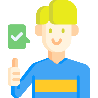 DGRH
10
Je suis un personnel affecté à Mayotte
Mon processus de recrutement est pratiquement achevé, il ne me reste qu’à rejoindre Mayotte

Si j’ai déjà réservé un logement, je m’assure de son habitabilité et sa sécurisation en demandant au propriétaire des photos actualisées ou une vidéo post cyclones. 

Si je n’ai pas de logement, je diffère mon arrivée et je cherche à me loger, notamment en contactant l’établissement pour me conseiller.  

Dès que possible, je rejoins mon école ou mon établissement pour signer le PV d’installation et je contacte mon gestionnaire au rectorat pour m’assurer d’avoir transmis toutes les pièces nécessaires à ma prise en charge financière.
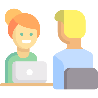 Je viens d’être recruté comme contractuel à Mayotte à la rentrée de janvier 2025
DGRH
11
3. J’ai demandé une mobilité hors de Mayotte à la RS 2025
DGRH
12
Je souhaite effectuer une mobilité hors de Mayotte
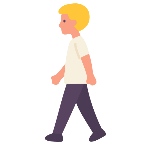 Les inscriptions sont closes depuis le 27 novembre 2024 et les candidats ont jusqu’au 7 février 2025 dans le 1er degré (extension de la date initiale fixée au 4 février) comme dans le 2nd degré pour annuler leur participation au mouvement 

En application des lignes directrices de gestion ministérielles relatives à la mobilité, les personnels comptabilisant au moins cinq ans d'exercice effectif et continu sur le territoire de Mayotte se voient attribuer 800 points dans le 1er degré et 1 000 points dans le 2d degré, sur tous les vœux exprimés lors des mouvements inter, s’ils sont affectés à Mayotte suite à une mobilité.	
les personnels exerçant à Mayotte conservent la possibilité de revenir à chaque mouvement dans l'académie/le département au sein de laquelle ils étaient affectés à titre définitif avant de rejoindre l'académie/le département de Mayotte.   Dans les deux degrés, cette possibilité est ouverte à la demande, sans conditions et y compris en surnombre.
J’ai participé à la campagne de mobilité pour la RS 2025
DGRH
13
Je souhaite effectuer une mobilité hors de Mayotte
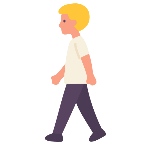 Les inscriptions aux opérations de mobilité sont closes depuis le 27 novembre 2024.

Les personnels enseignants de Mayotte ont :
dans le 1er degré : exceptionnellement jusqu’au 7 février pour exprimer une demande de participation tardive au mouvement rentrée 2025 (sous réserve de l’accord du rectorat);
dans le 2nd degré : jusqu’au 7 février pour exprimer une demande de participation tardive au mouvement rentrée 2025 (sous réserve de l’accord du rectorat). 

Au regard des évènements, les personnels exerçant à Mayotte sont autorisés à demander jusqu’à cette date leur retour, pour la rentrée de septembre 2025, dans le département ou dans l'académie au sein duquel ou de laquelle ils étaient affectés à titre définitif avant de rejoindre l'académie de Mayotte.
Je n’ai pas participé à la campagne de mobilité pour la RS 2025
DGRH
14
4. Je souhaite être affecté à Mayotte à la RS 2025
DGRH
15
J’ai effectué ou je souhaite effectuer une mobilité vers Mayotte
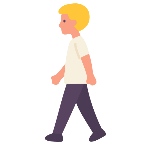 J’ai participé à la campagne de mobilité pour la RS 2025
Les inscriptions sont closes depuis le 27 novembre 2024 et, si les candidats  ne souhaitent plus rejoindre Mayotte, ils ont jusqu’au 7 février 2025 dans le 1er degré (extension de la date initiale fixée au 4 février) comme dans le 2nd degré pour annuler leur participation au mouvement. Pour cela, l’agent doit contacter les services de son département / académie d’affectation.


Bien que les inscriptions soient closes depuis le 27 novembre, les candidats ont :
dans le 1er Degré : jusqu’au 7 février pour exprimer une demande de participation tardive au mouvement rentrée 2025.
dans le 2nd Degré : jusqu’au 7 février pour exprimer une demande de participation tardive au mouvement rentrée 2025.
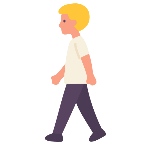 Je n’ai pas participé à la campagne de mobilité pour la RS 2025
DGRH
16
5. Les aides d’urgence
DGRH
17
L’offre d’un soutien psychologique
La mise à disposition rapide d’un dispositif de soutien psychologique
Le dispositif national des Espaces d’accueil et d’écoute (EAE), mis en place par le ministère de l’éducation nationale en lien avec la MGEN, a été mis à disposition de l’ensemble des agents du MEN, du MSJVA et du MESR affectés à Mayotte et de leurs proches dès le 20 décembre.
Les agents et leurs proches, qui souhaitent un soutien psychologique, peuvent contacter le n° 0 805 500 005 pour bénéficier d’une écoute individuelle et d’un accompagnement à distance par une équipe de psychologues. Accessible gratuitement 24 h/24 et 7 jours/7, ce service est confidentiel et anonyme.
Les agents contactés ayant donné leur accord vont être directement contactés par téléphone par les psychologues de la cellule MGEN.




Un temps d’échanges va être proposé aux enseignants volontaires par l’équipe de la Cellule d’urgence médico-psychologique (personnels spécialisés dans le psycho trauma sur place qui vont se répartir dans 3 établissements au nord, sud et centre de l’île) pour pouvoir les écouter, recueillir leurs besoins et les accompagner.
Le renforcement du nombre de psychologues sur le territoire est en cours d’expertise pour proposer aux agents qui en expriment le besoin des ateliers collectifs et/ou individuels.
Le renforcement de ce dispositif de soutien psychologique
DGRH
18
La mise en place d’un dispositif de secours
Le versement d’une aide exceptionnelle
Une aide exceptionnelle de 2000 € a été versée aux agents de l’éducation nationale dont l’indice est égal ou inférieur à l’IM 448 début janvier afin d’apporter un soutien immédiat aux agents les moins bien rémunérés.





Les agents en situation d’urgence sociale n’ayant pu bénéficier de cette aide pourront prochainement solliciter le versement d’un secours via une procédure simplifiée (formulaire recueillant leurs difficultés financières liées au passage du cyclone, leur besoin de logement, leur situation particulière en matière sociale ou de santé et leur situation familiale).
La mise en place d’un dispositif de secours
DGRH
19
La conduite du dialogue social
Au niveau local
Une formation spécialisée exceptionnelle du CSA académique a été organisée le vendredi 17 janvier 2025.






Une formation spécialisée du CSA ministériel dédiée à Mayotte sera organisée le 29 janvier 2025. 

2 GT avec les OS du CSAMEN : 20 janvier (point de situation, et 30 janvier, mesures d’attractivité pour Mayotte)
Au niveau ministériel
DGRH
20
6. Les concours
DGRH
21
Point de situation au 17/01 sur les concours
Concours personnels de direction
Dates écrits : Epreuves prévues initialement les 8 et 9 janvier reportées aux 29 et 30 janvier. 
Site des épreuves : Rectorat de Mayotte à Mamoudzou
Convocations : Envoyées aux candidats le 08/01/2024
43 inscrits, dont 2 transferts vers la France hexagonale, 1 transfert vers la Réunion, 2 transferts vers Mayotte
26 candidats convoqués à Mayotte ont édité leur convocation





Dates écrits : Epreuves les 27, 28, 29, 30 et 31 janvier
Sites : Collège Majicao à Koungou
Convocations : Envoyées aux candidats les 14 et 15 janvier
163 inscrits, dont 4 transferts vers la France hexagonale, 4 transferts vers la Réunion, pas de transfert vers Mayotte
77 candidats convoqués à Mayotte ont édité leur convocation




En cours d’instructions, pas d’alerte à ce stade
Concours internes enseignants de janvier
Autres concours
DGRH
22